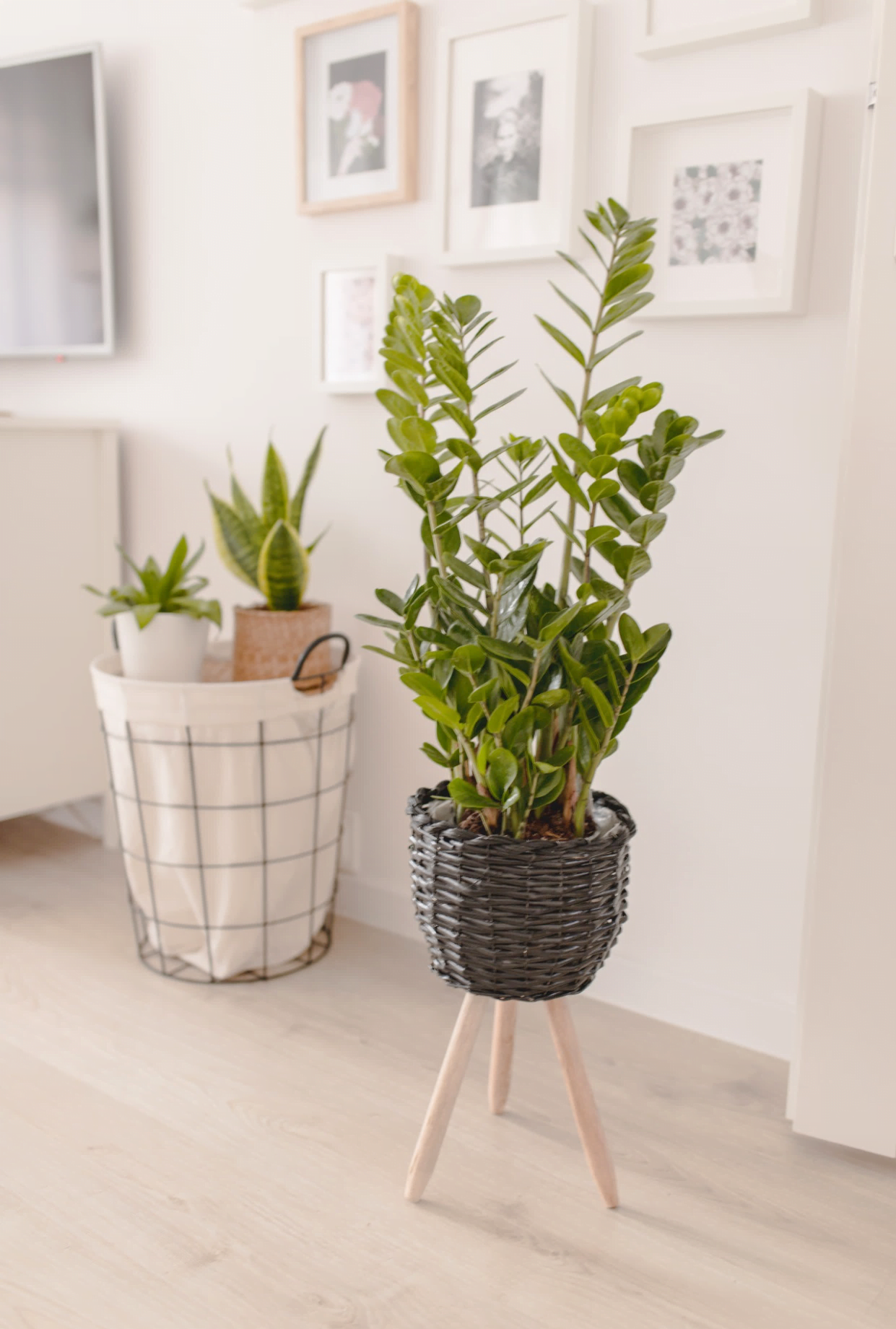 ///////
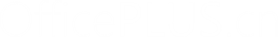 20XX
茶色简约风
汇报通用模板
DARK BROWN CONTRACTED WIND REPORT GENERIC TEMPLATE
汇报人：OfficePLUS
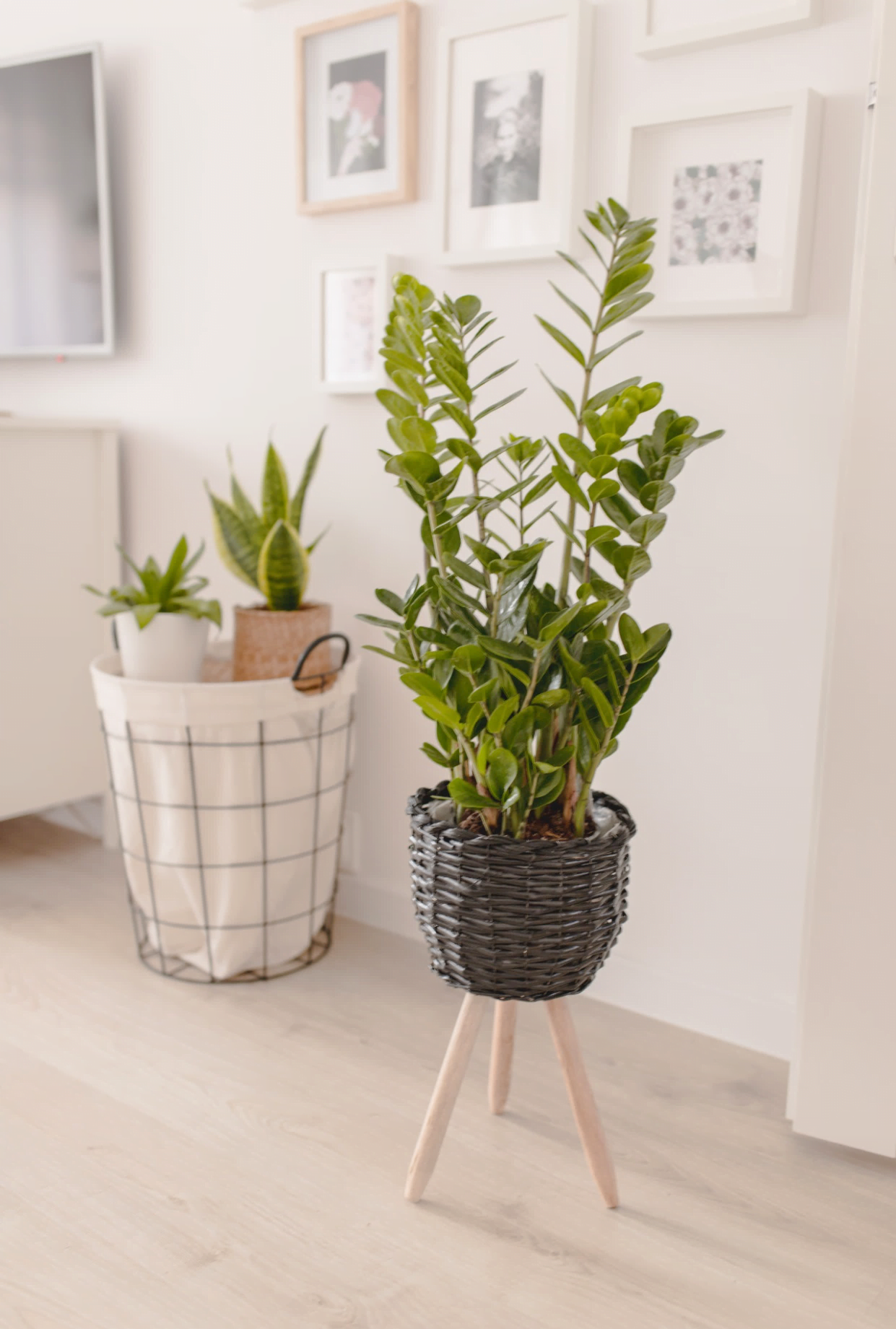 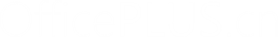 01
02
03
04
工作概述
取得成就
存在不足
未来展望
总结概括主要观点
总结概括主要观点
总结概括主要观点
总结概括主要观点
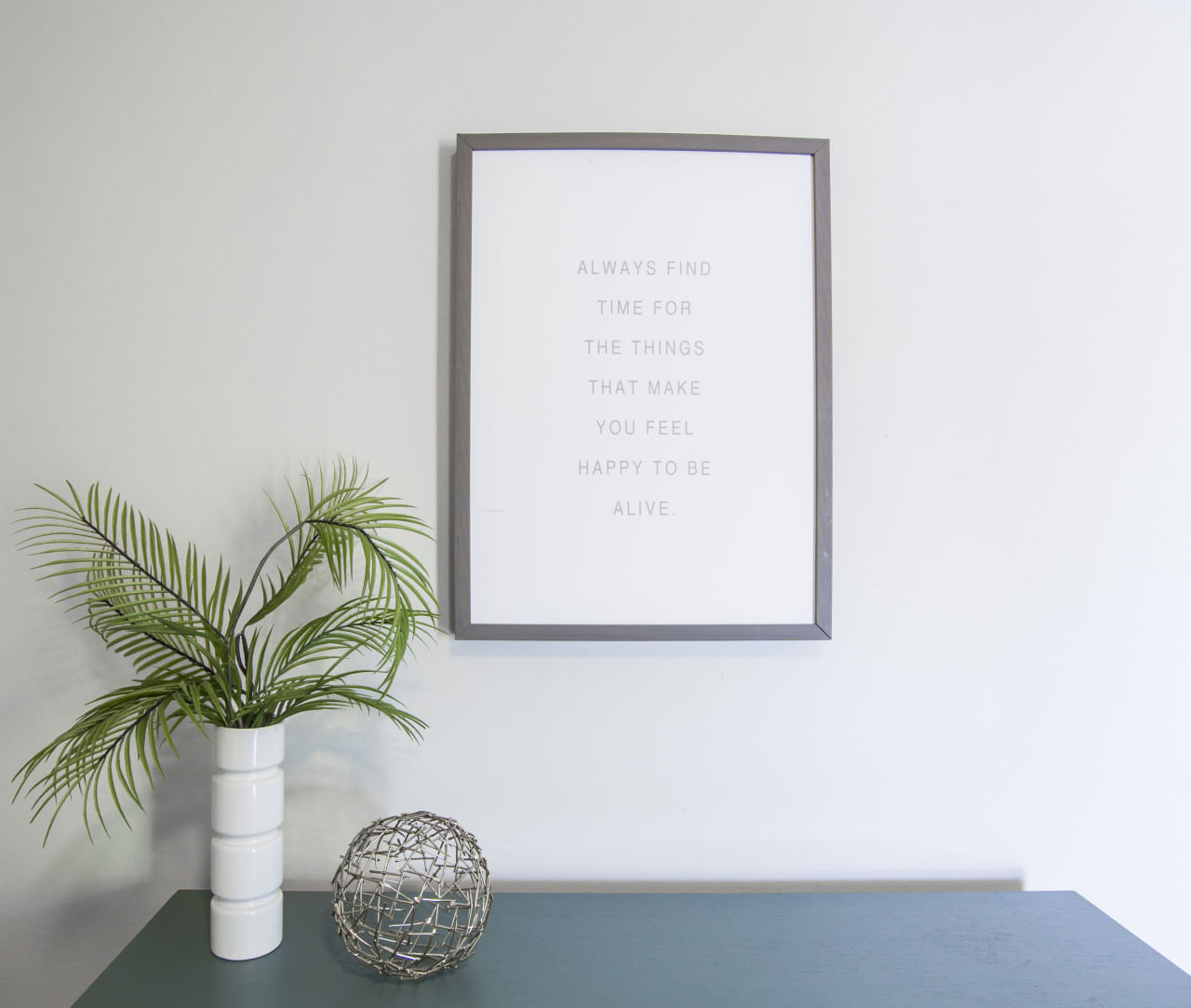 目×录
///////
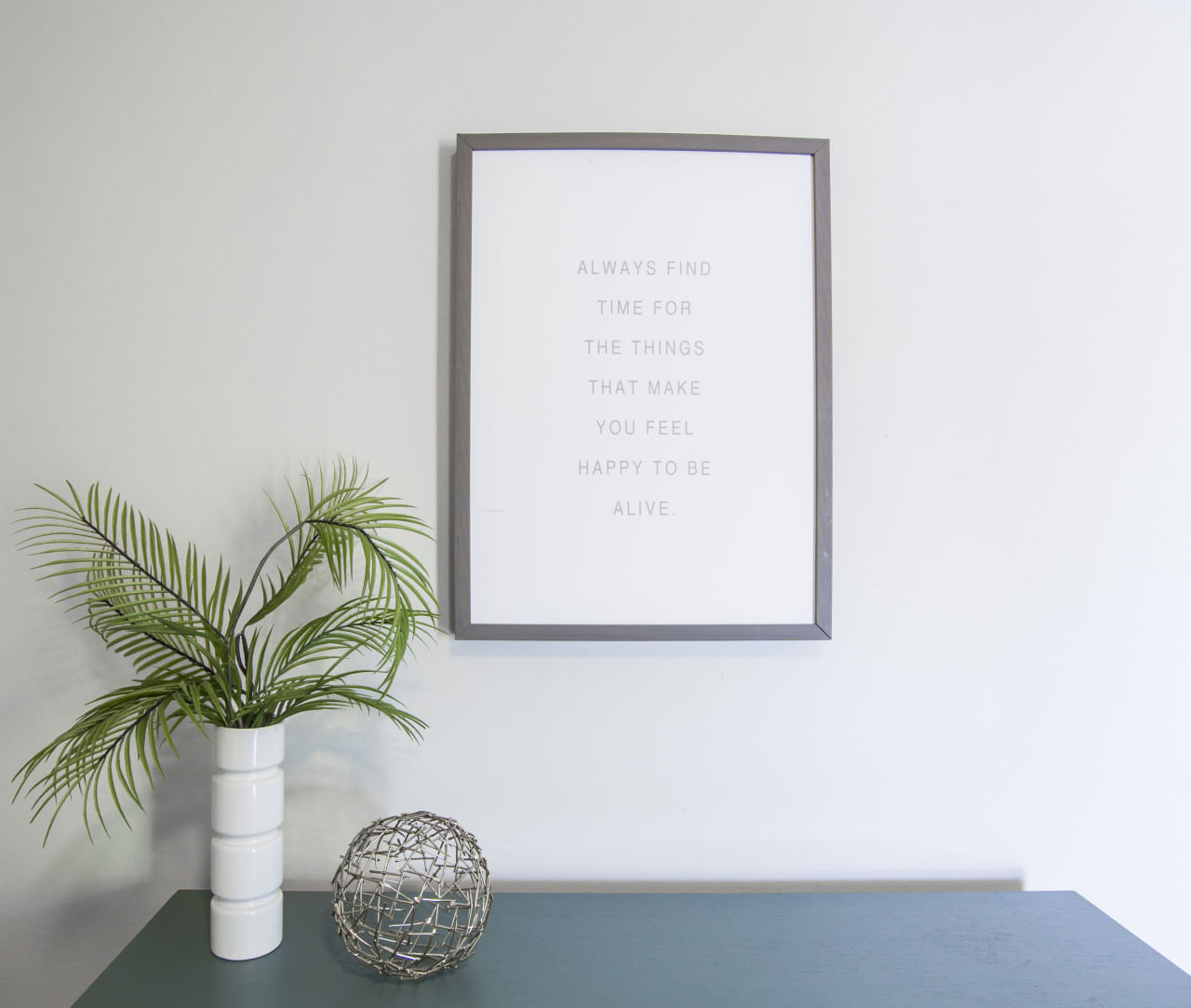 ///////
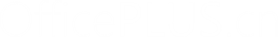 PART ONE
工作概述
目前工作情况汇报
///////
目前工作情况汇报
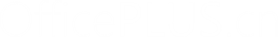 32%
32%
32%
销售
用户
浏览量
推荐使用OPPOSANS 作为本套模板的标准字体搭配当然也可以使用电脑自带的微软雅黑
推荐使用OPPOSANS 作为本套模板的标准字体搭配当然也可以使用电脑自带的微软雅黑
推荐使用OPPOSANS 作为本套模板的标准字体搭配当然也可以使用电脑自带的微软雅黑
///////
目前工作情况汇报
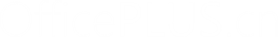 个人在日常中的要求
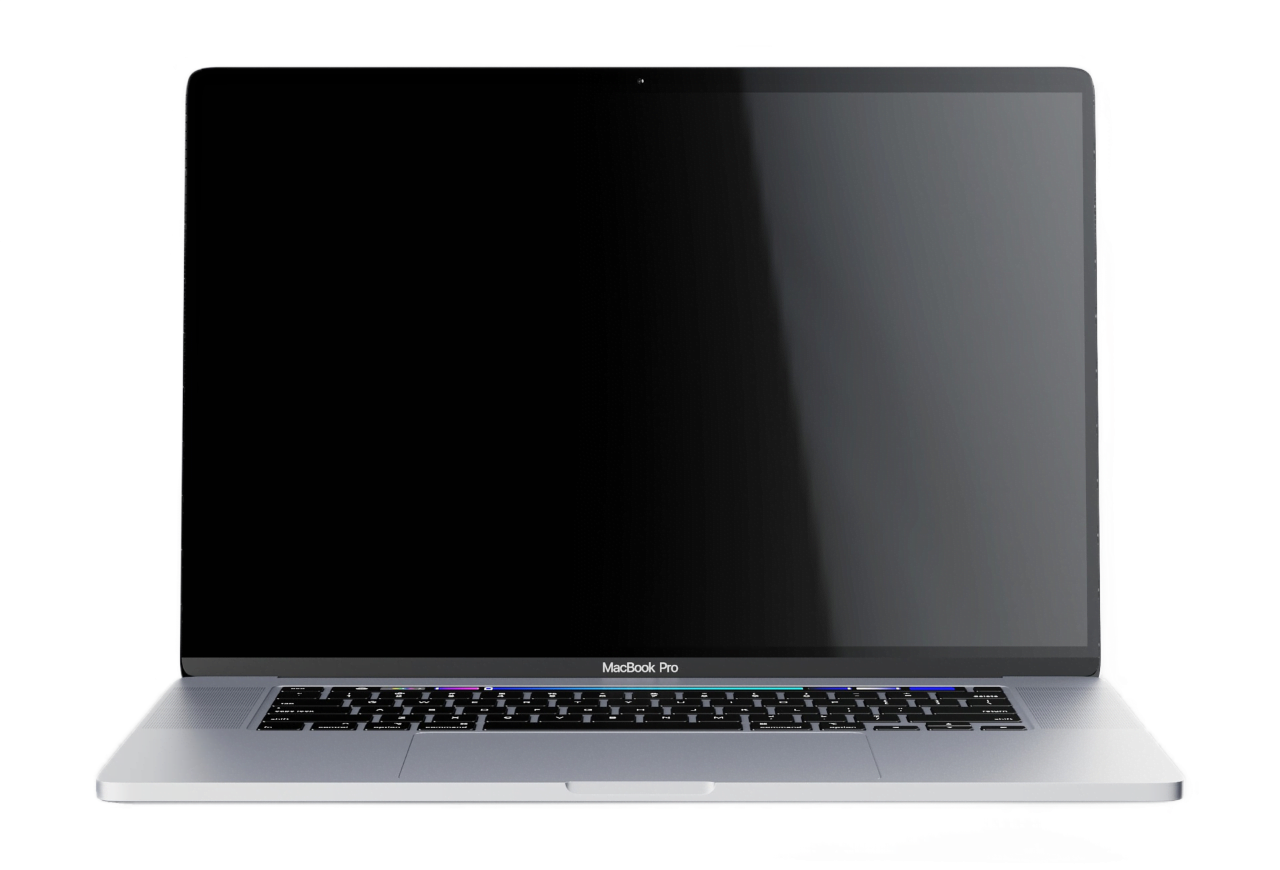 推荐使用OPPOSANS 作为本套模板的标准字体搭配当然也可以用电脑自带的微软雅黑替代，行距1.3倍。
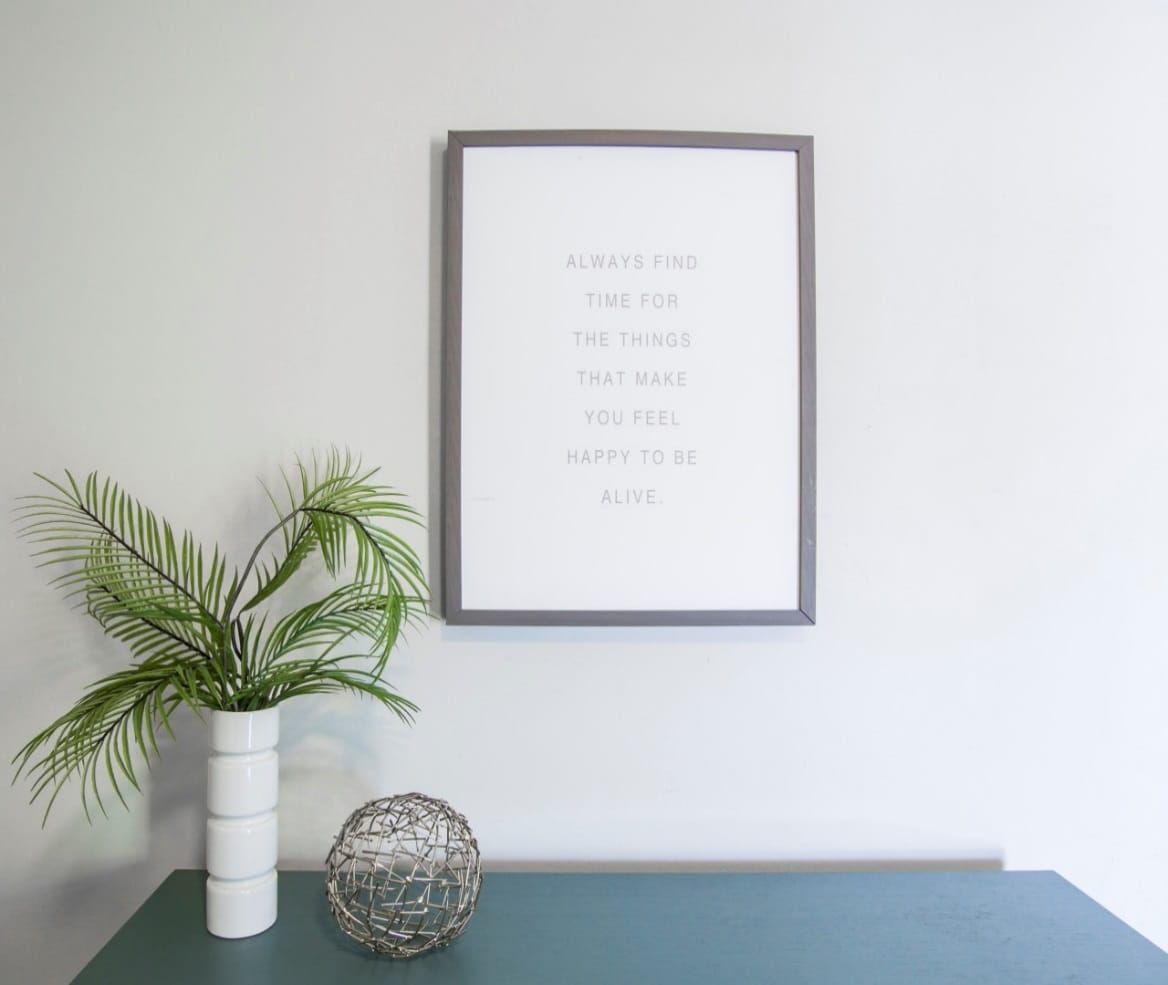 严于律己
遵纪守法
推荐使用OPPOSANS 字体作为本套模板的标准字体搭配
推荐使用OPPOSANS 字体作为本套模板的标准字体搭配
///////
目前工作情况汇报
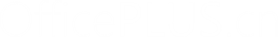 优势
机遇
劣势
威胁
推荐使用OPPOSANS 作为本套模板的标准字体搭配，当然也可以用电脑自带的微软雅黑替代
推荐使用OPPOSANS 作为本套模板的标准字体搭配，当然也可以用电脑自带的微软雅黑替代
推荐使用OPPOSANS 作为本套模板的标准字体搭配，当然也可以用电脑自带的微软雅黑替代
推荐使用OPPOSANS 作为本套模板的标准字体搭配，当然也可以用电脑自带的微软雅黑替代
S
W
O
T
///////
目前工作情况汇报
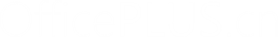 生活上
推荐使用OPPOSANS 作为本套模板的标准字体搭配，当然也可以用自带的微软雅黑
B
工作上
思想上
推荐使用OPPOSANS 作为本套模板的标准字体搭配，当然也可以用自带的微软雅黑
推荐使用OPPOSANS 作为本套模板的标准字体搭配，当然也可以用自带的微软雅黑
A
C
///////
目前工作情况汇报
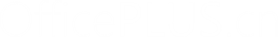 重视工作基础
加大工作力度
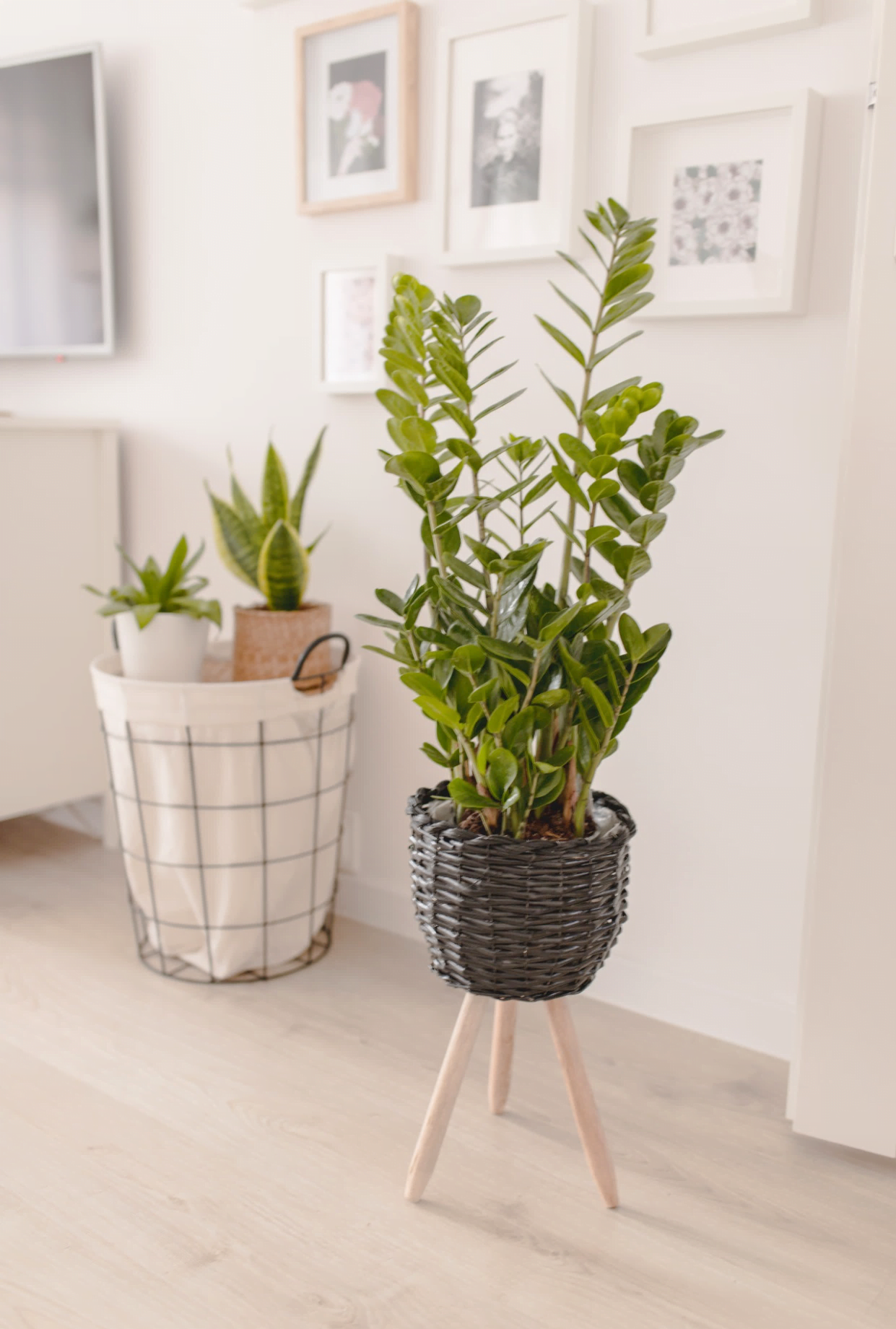 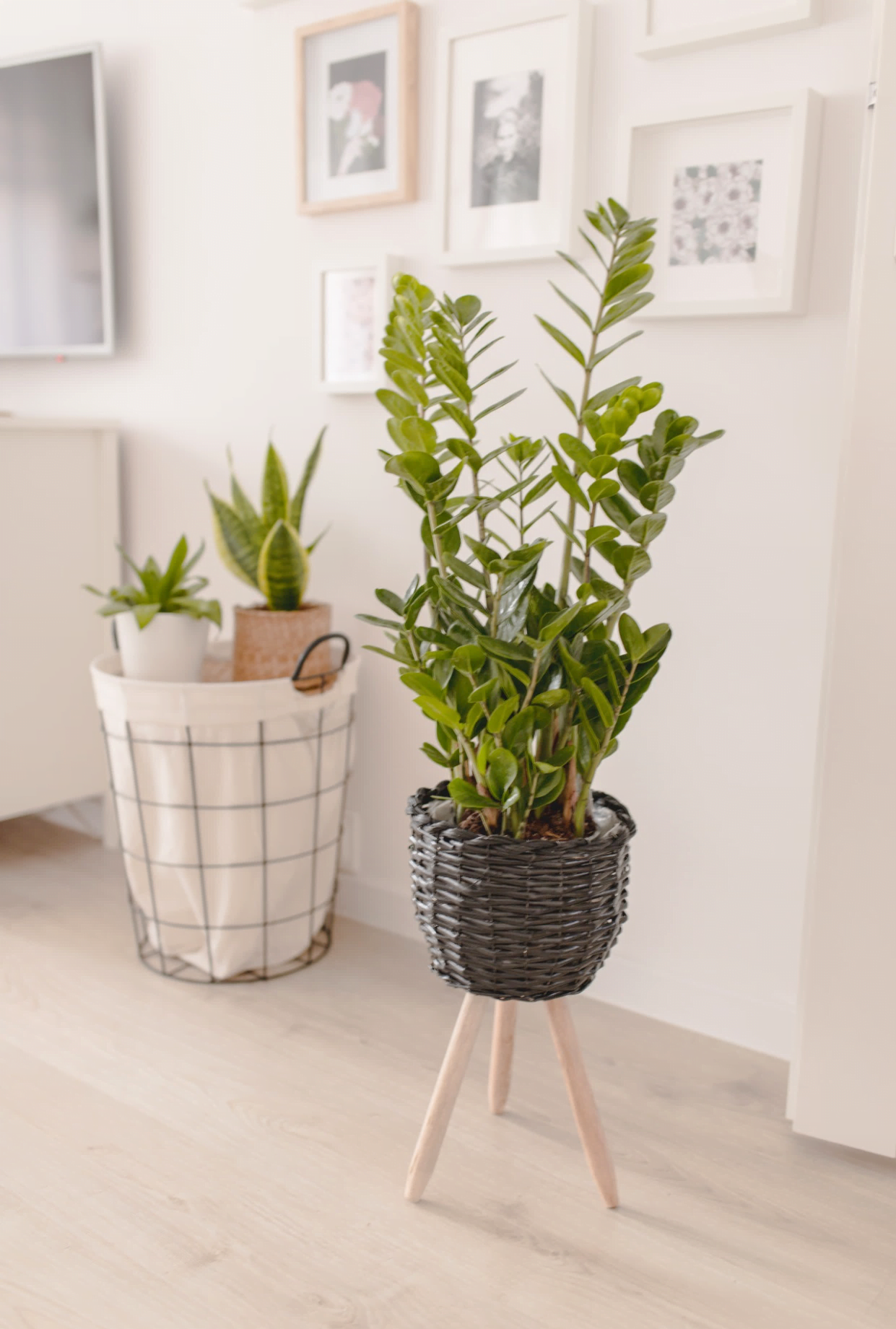 推荐使用OPPOSANS 作为本套模板的标准字体搭配，当然也可以用电脑自带的微软雅黑替代
推荐使用OPPOSANS 作为本套模板的标准字体搭配，当然也可以用电脑自带的微软雅黑替代
积极方面
消极方面
推荐使用OPPOSANS 作为本套模板的标准字体搭配，当然也可以用电脑自带的微软雅黑替代
///////
目前工作情况汇报
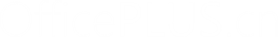 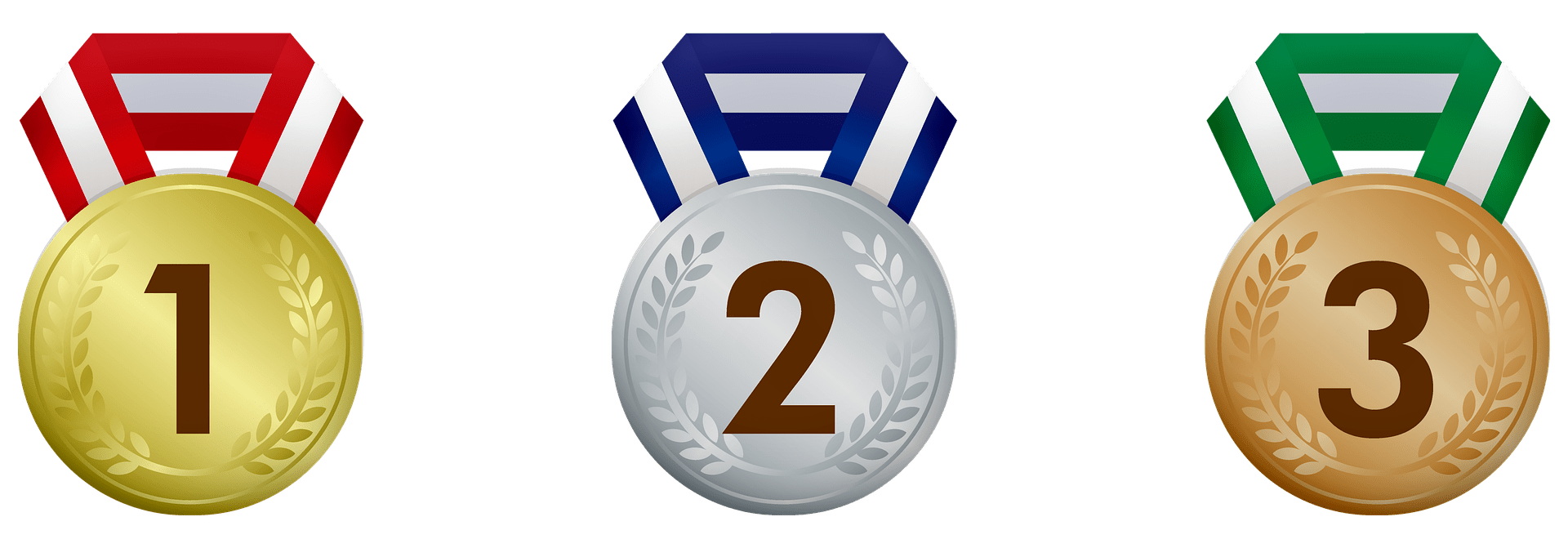 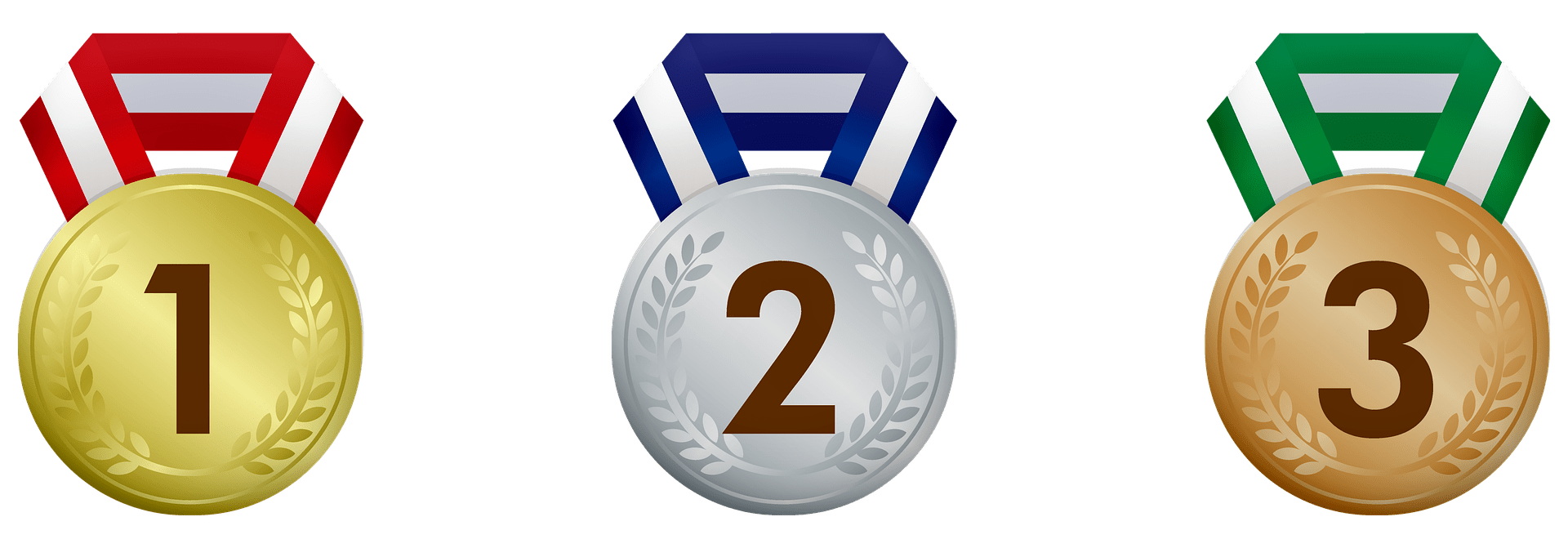 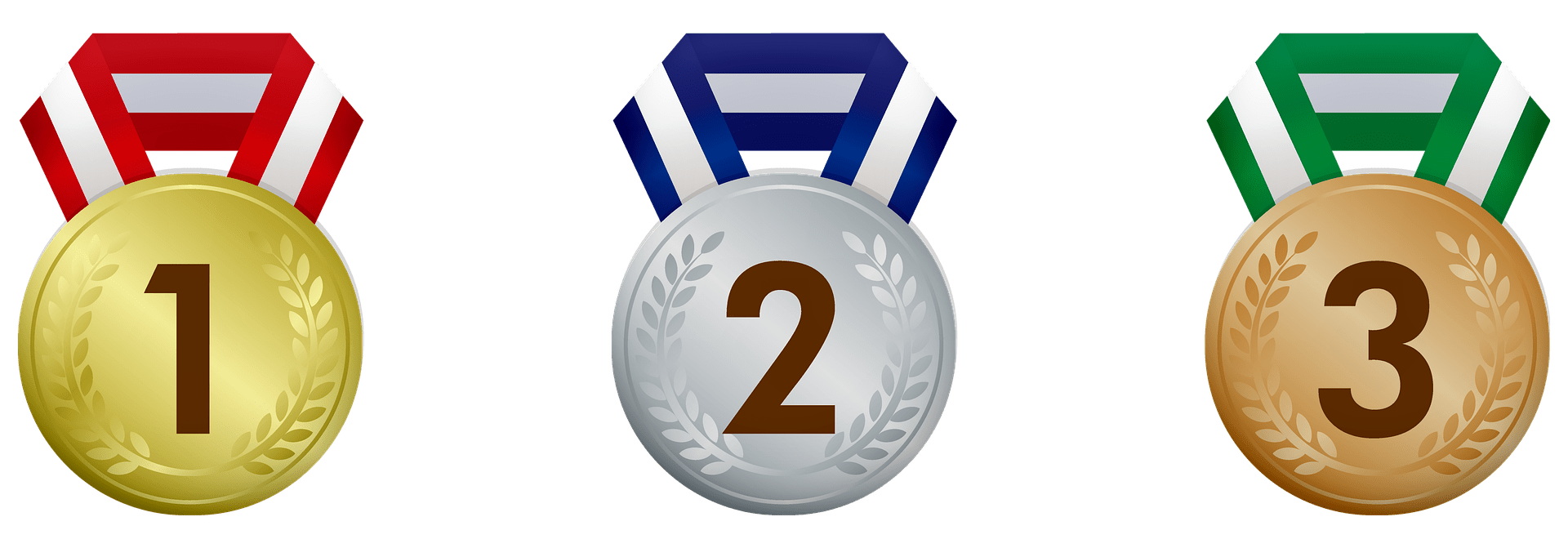 最佳设计奖
最佳创意奖
名称：某某
介绍：你的模板管家
名称：某某
介绍：你的模板管家
推荐使用OPPOSANS 为本套模板的标准字体搭配
推荐使用OPPOSANS 为本套模板的标准字体搭配
///////
目前工作情况汇报
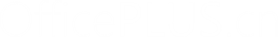 01. 提高理论能力
02. 提升业务水平
03. 加强团队沟通
推荐使用OPPOSANS 作为本套模板的标准字体搭配当然也可以用电脑自带的微软雅黑替代，行距1.3倍。
推荐使用OPPOSANS 作为本套模板的标准字体搭配当然也可以用电脑自带的微软雅黑替代，行距1.3倍。
推荐使用OPPOSANS 作为本套模板的标准字体搭配当然也可以用电脑自带的微软雅黑替代，行距1.3倍。
///////
///////
///////
目前工作情况汇报
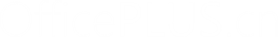 202X / 05 / 20
202X / 05 / 20
202X / 05 / 20
202X / 05 / 20
202X / 05 / 20
推荐使用OPPOSANS 为本套模板的标准字体搭配可以自带的微软雅黑
推荐使用OPPOSANS 为本套模板的标准字体搭配可以自带的微软雅黑
推荐使用OPPOSANS 为本套模板的标准字体搭配可以自带的微软雅黑
推荐使用OPPOSANS 为本套模板的标准字体搭配可以自带的微软雅黑
推荐使用OPPOSANS 为本套模板的标准字体搭配可以自带的微软雅黑
///////
目前工作情况汇报
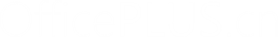 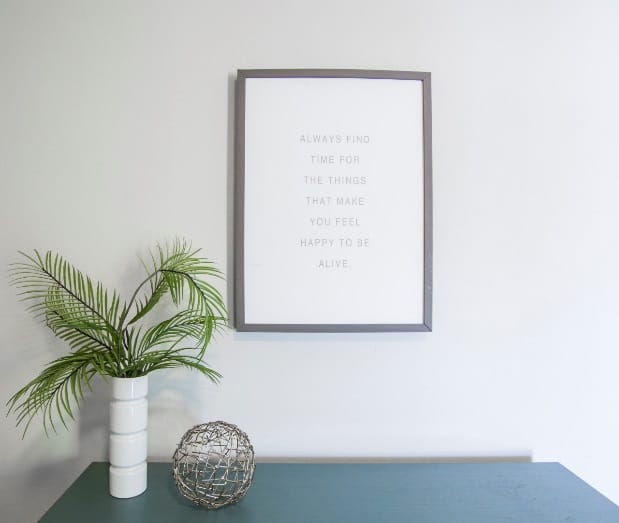 A项目
C项目
D项目
推荐使用OPPOSANS 作为本套模板的标准字体搭配，当然也可以用电脑自带的微软雅黑替代
推荐使用OPPOSANS 作为本套模板的标准字体搭配，当然也可以用电脑自带的微软雅黑替代
推荐使用OPPOSANS 作为本套模板的标准字体搭配，当然也可以用电脑自带的微软雅黑替代
62%
OfficePLUS
89%
B项目
OfficePLUS
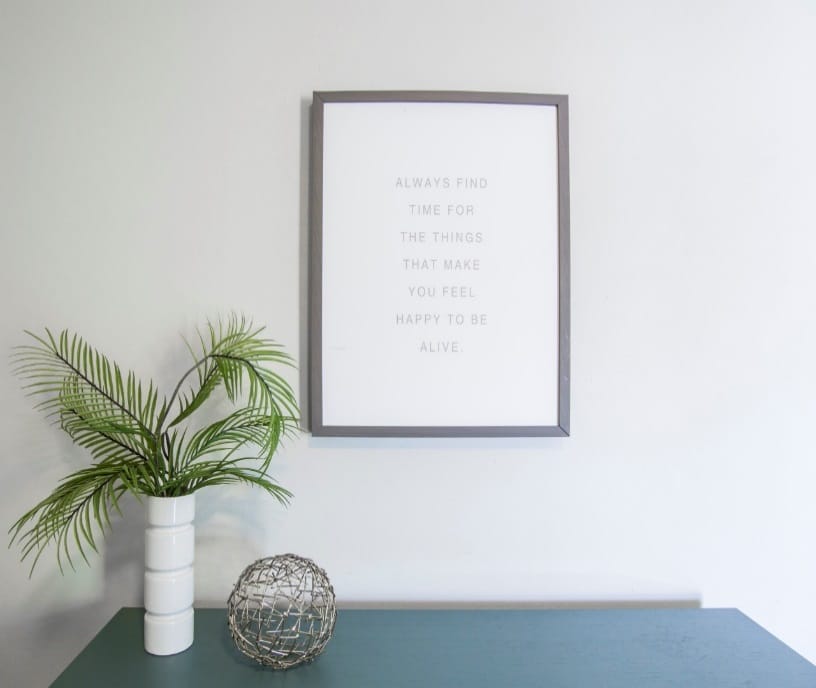 推荐使用OPPOSANS 作为本套模板的标准字体搭配，当然也可以用电脑自带的微软雅黑替代
///////
目前工作情况汇报
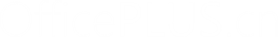 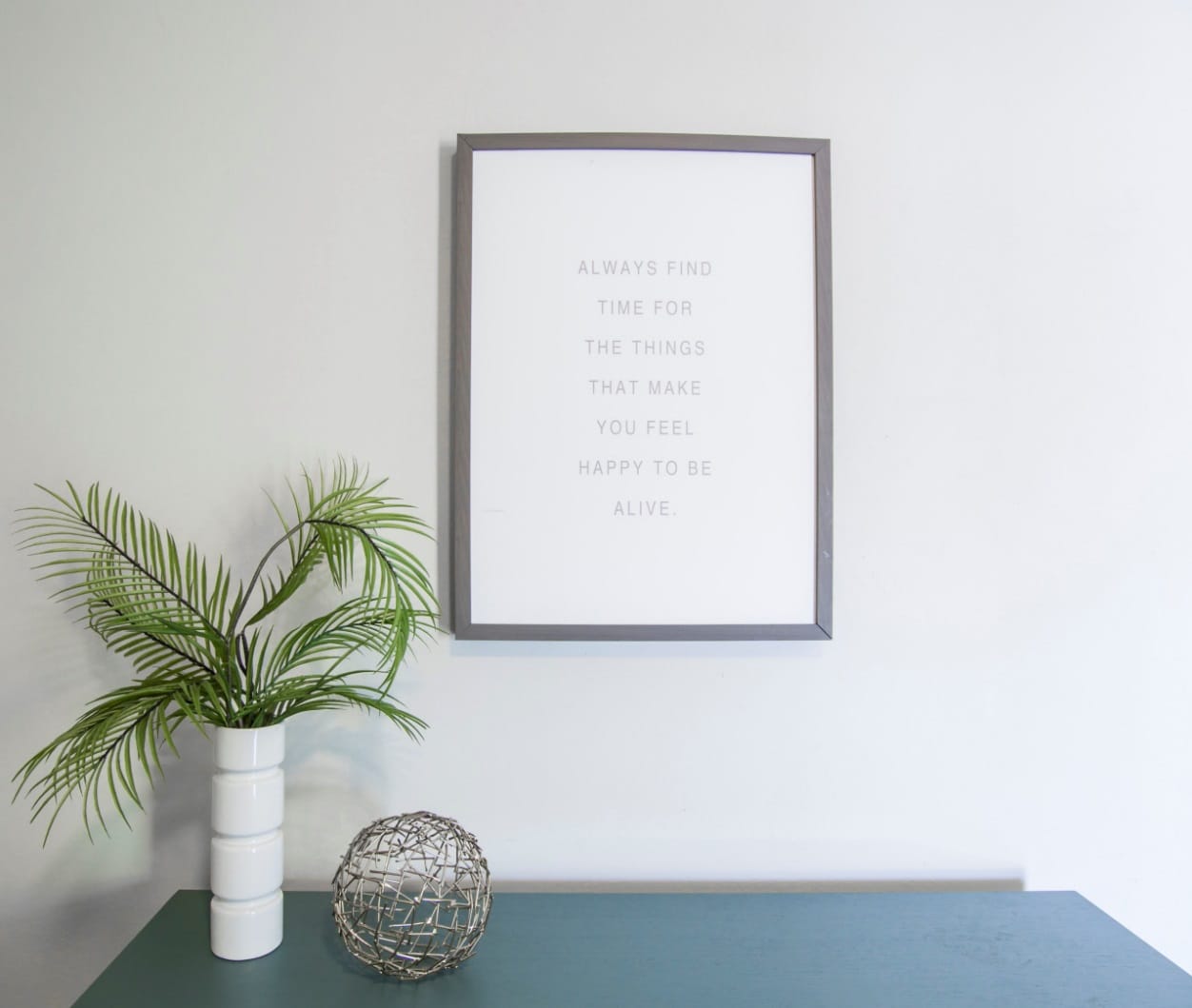 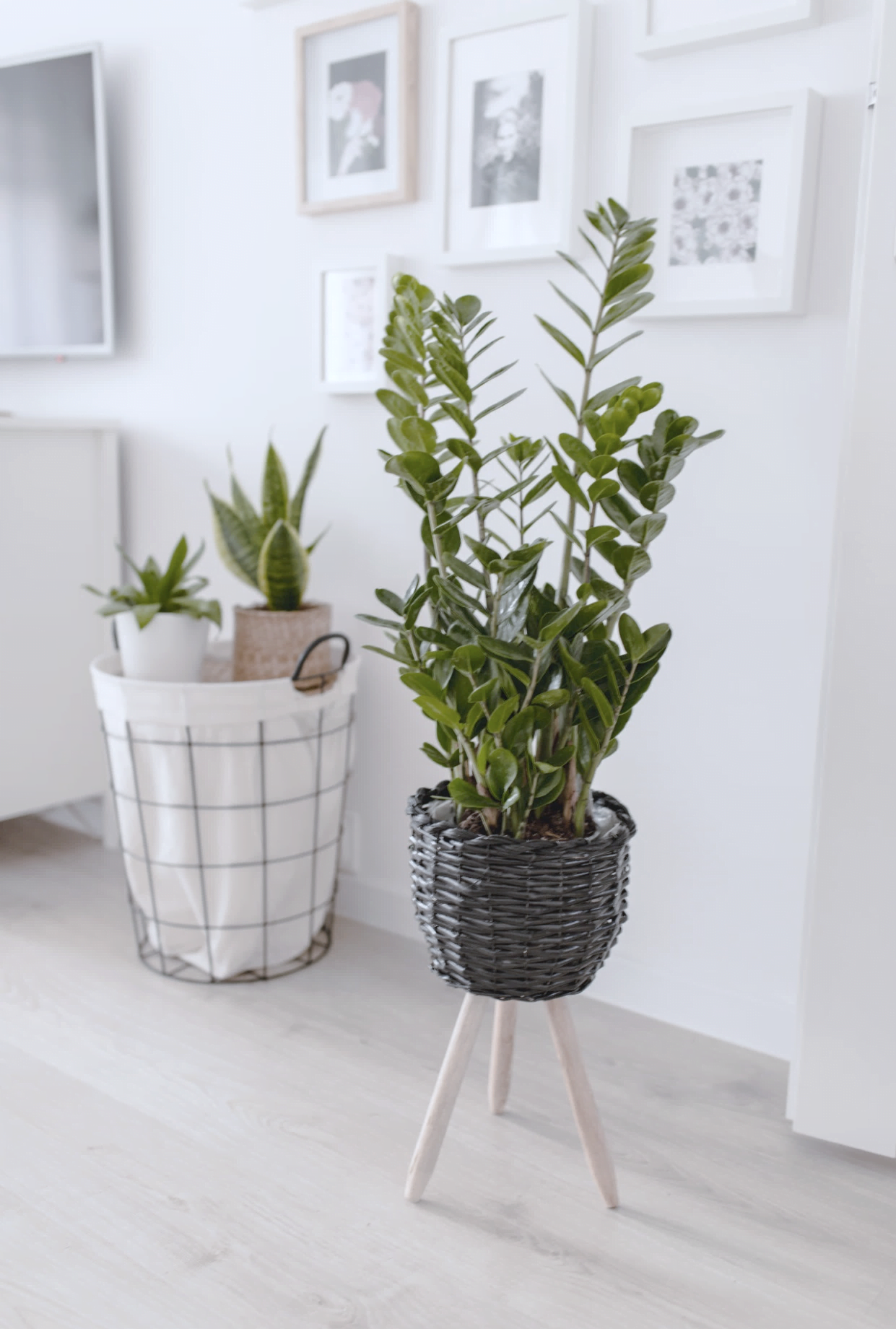 个人的
工作结论
推荐使用OPPOSANS 为本套模板的字体搭配
推荐使用OPPOSANS 为本套模板的标准字体搭配
推荐使用OPPOSANS 为本套模板的标准字体搭配
///////
目前工作情况汇报
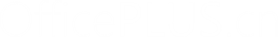 提升销售额的方法
推荐使用OPPOSANS 作为本套模板的标准字体搭配，当然也可以用电脑自带的微软雅黑替代
02
01
推荐使用OPPOSANS 作为本套模板的标准字体搭配，当然也可以用电脑自带的微软雅黑替代
推荐使用OPPOSANS 作为本套模板的标准字体搭配，当然也可以用电脑自带的微软雅黑替代
///////
目前工作情况汇报
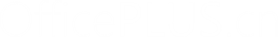 提出方案
进行交流
组织实施
复盘交流
循·环
推荐使用OPPOSANS 作为本套模板的标准字体搭配，当然也可以用电脑自带的微软雅黑替代
推荐使用OPPOSANS 作为本套模板的标准字体搭配，当然也可以用电脑自带的微软雅黑替代
推荐使用OPPOSANS 作为本套模板的标准字体搭配，当然也可以用电脑自带的微软雅黑替代
推荐使用OPPOSANS 作为本套模板的标准字体搭配，当然也可以用电脑自带的微软雅黑替代
A
D
OfficePLUS
B
C
///////
目前工作情况汇报
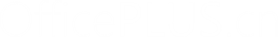 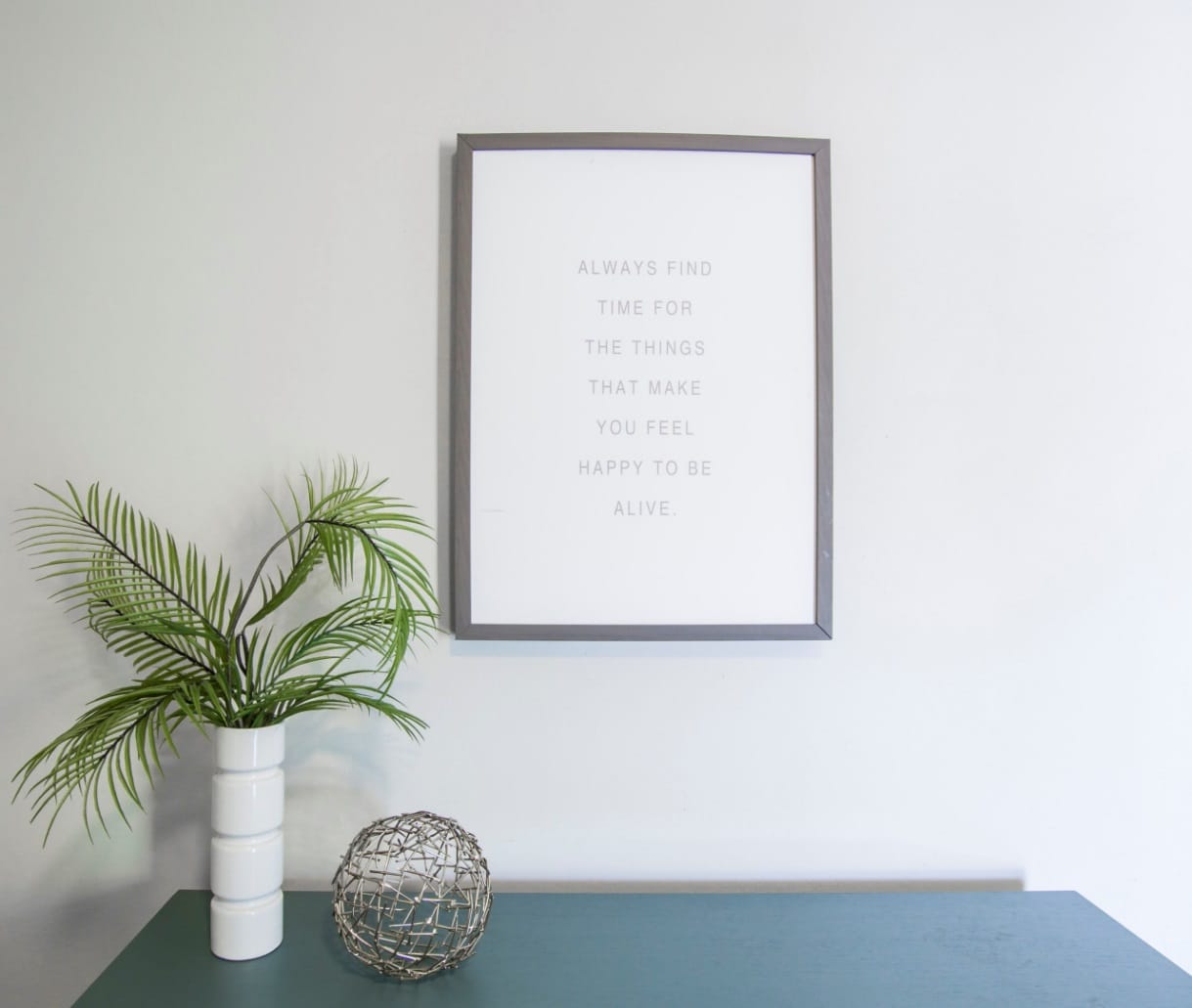 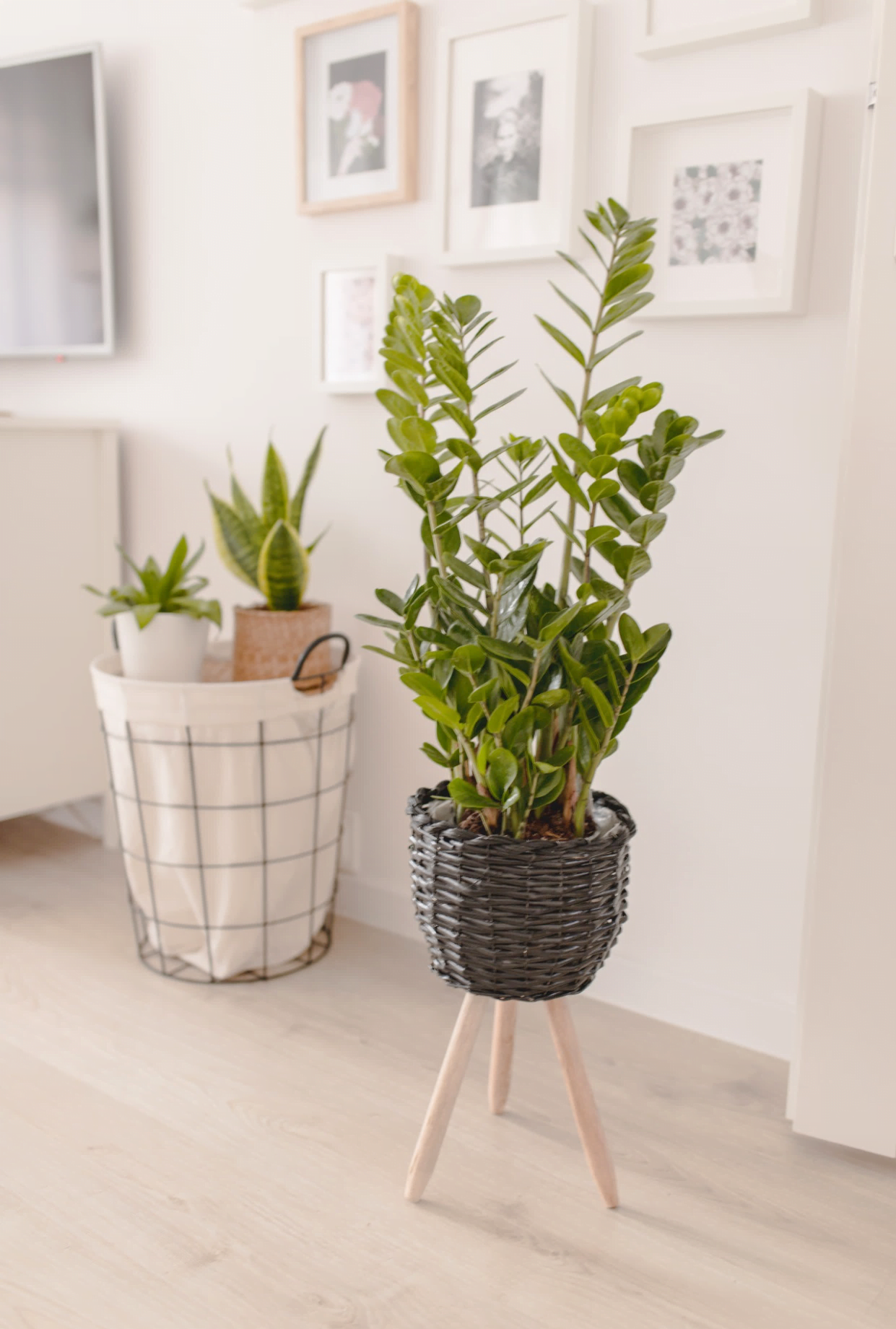 传达指示
有效沟通
推进实施
推荐使用OPPOSANS 作为本套模板的标准字体搭配，可以用自带的微软雅黑替代
推荐使用OPPOSANS 作为本套模板的标准字体搭配，可以用自带的微软雅黑替代
推荐使用OPPOSANS 作为本套模板的标准字体搭配，可以用自带的微软雅黑替代
项目展示
///////
目前工作情况汇报
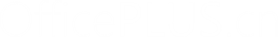 项目成员组成结构
成员
成员
组织
架构
成员
成员
成员
成员
推荐使用OPPOSANS 作为本套模板的标准字体搭配，当然也可以用电脑自带的微软雅黑替代，推荐使用1.2倍行距。
///////
目前工作情况汇报
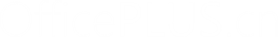 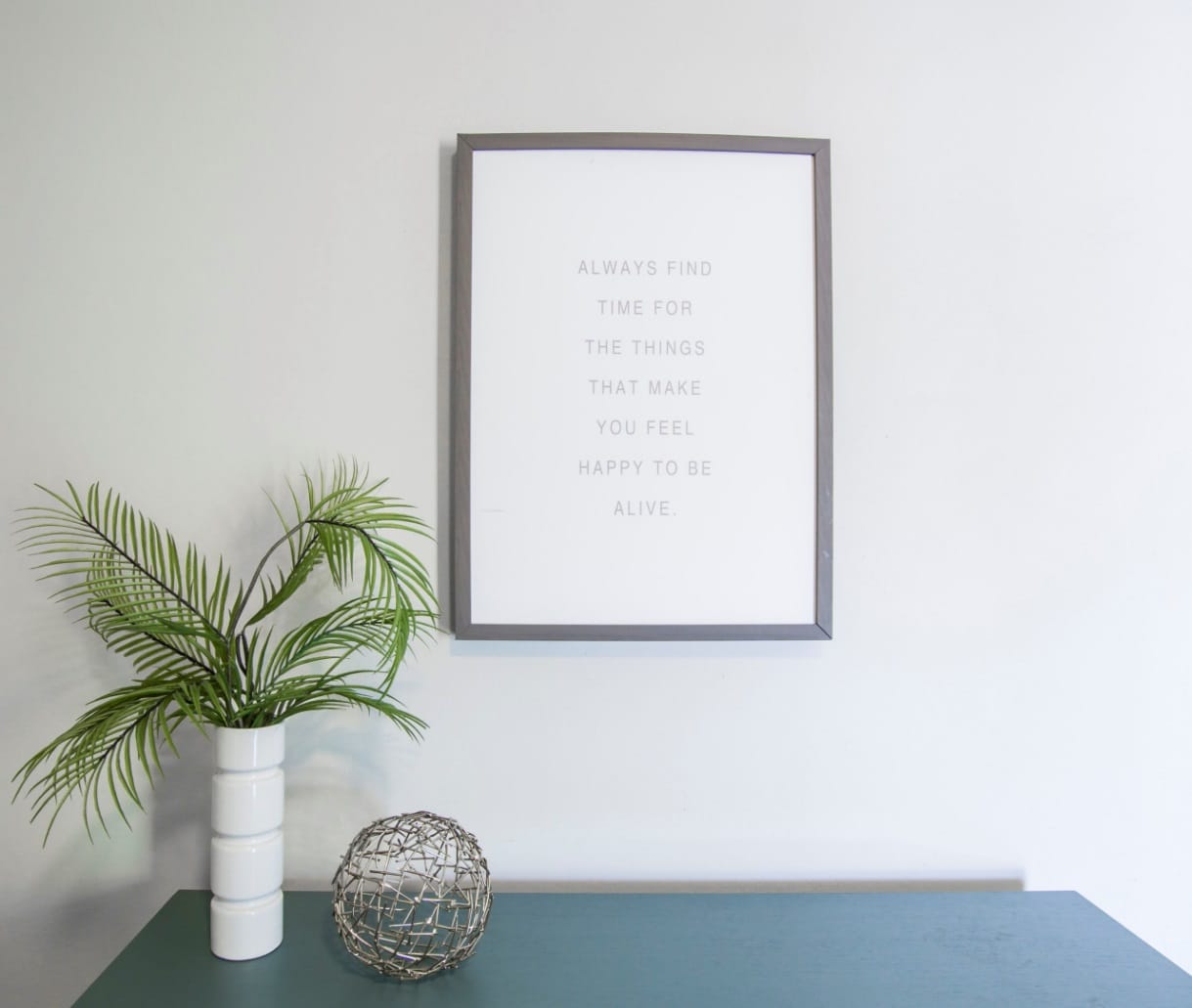 浏览量
交易量
推荐使用OPPOSANS 作为本套模板的标准字体搭配
推荐使用OPPOSANS 作为本套模板的标准字体搭配
62%
项目
///////
目前工作情况汇报
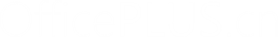 加强某某项目
加强某某项目
加强某某项目
///////
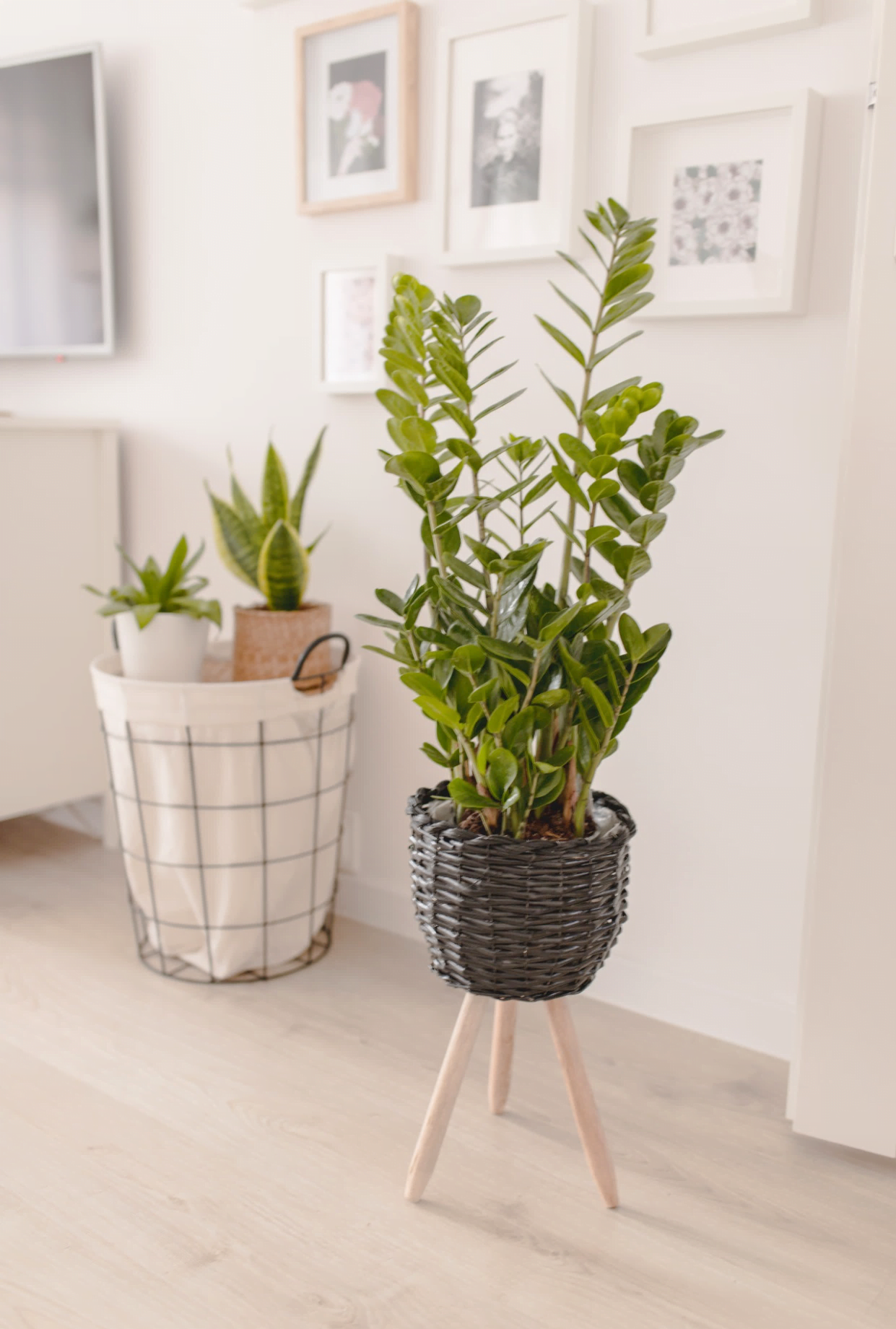 ///////
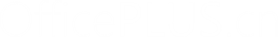 20XX
感谢大家观看
TAHNKS
DARK BROWN CONTRACTED WIND REPORT GENERIC TEMPLATE
汇报人：OfficePLUS